System planowania przestrzennego 
w Polsce – ewolucja czy rewolucja?
Ewa Paturalska – Nowak
Biuro Planowania Przestrzennego Województwa  Łódzkiego w Łodzi







Warszawa, luty 2014 r.
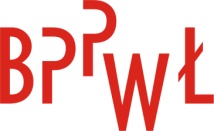 PLAN ZAGOSPODAROWANIA PRZESTRZENNEGO WOJEWÓDZTWA W KONTEKŚCIE USTAWY O ZMIANIE USTAWY O ZASADACH PROWADZENIA POLITYKI ROZWOJU                      ORAZ NIEKTÓRYCH INNYCH USTAW (styczeń 2014 r.)
1
PLAN ZAGOSPODAROWANIA PRZESTRZENNEGO WOJEWÓDZTWA W KONTEKŚCIE PROJEKTU ROZPORZĄDZENIA MINISTRA INFRASTRUKTURY I ROZWOJU W SPRAWIE ZAKRESU PROJEKTU PLANU ZAGOSPODAROWANIA PRZESTRZENNEGO WOJEWÓDZTWA  (luty 2014 r.)
2
ROLA PLANU ZAGOSPODAROWANIA PRZESTRZENNEGO WOJEWÓDZTWA W SYSTEMIE PLANOWANIA PRZESTRZENNEGO
3
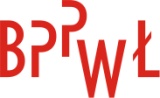 Ustawa o planowaniu i zagospodarowaniu przestrzennym
Rozdział 3. Planowanie przestrzenne w województwie, art. 39 ust 4, :
„W planie zagospodarowania przestrzennego województwa uwzględnia się ustalenia koncepcji przestrzennego zagospodarowania kraju (…) oraz programy (…).”
1
Ustawa o zasadach prowadzenia polityki rozwoju 
Rozdział 2. Strategie rozwoju, art. 10a, ust. 1:
„Strategie rozwoju, o których mowa w art. 9 pkt 2 i 3 uwzględniają cele                  i kierunki zrównoważonego rozwoju kraju określone                                                  w koncepcji przestrzennego zagospodarowania kraju. ”
Ustawa o samorządzie województwa

Rozdział 2. Zakres działalności, art. 11, ust. 1da:
„W strategii rozwoju województwa uwzględnia się obszary strategicznej    interwencji państwa (…).” – brak w zakresie planu zagospodarowania przestrzennego województwa.
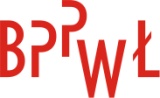 Ustawa o planowaniu i zagospodarowaniu przestrzennym

Rozdział 3. Planowanie przestrzenne w województwie, art. 39a:
„W celu zapewnienia spójności plan zagospodarowania przestrzennego województwa dostosowuje się do strategii rozwoju województwa po jej aktualizacji, w zakresie, w jakim aktualizacja strategii dotyczy sytuacji przestrzennej województwa. ”
1
Ustawa o samorządzie województwa
Rozdział 2. Zakres działalności, art. 11, ust. 1e:
„Strategia rozwoju województwa może być zaktualizowana w każdym czasie, jeżeli wymaga tego sytuacja społeczno-gospodarcza lub przestrzenna województwa (…). ”
Ustawa o zasadach prowadzenia polityki rozwoju
Rozdział 3a. Polityka miejska, art. 21b, ust. 2:
„Krajowa polityka miejska jest dokumentem określającym planowane działania administracji rządowej, (…), oraz uwzględniającym cele i kierunki określone 
w średniookresowej strategii rozwoju kraju oraz krajowej strategii rozwoju regionalnego. ” – brak odniesienia do KPZK, planu zagospodarowania przestrzennego województwa i strategii rozwoju województwa. Niejasna rola planu MOF i jego relacje ze strategią rozwoju dla ZIT.
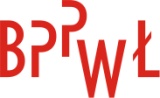 Jednocześnie  wskazuje się, że: 
      	samorząd województwa, w terminie 24 miesięcy od dnia wejścia w życie 
       	w/w ustawy, dostosuje plan zagospodarowania przestrzennego 	województwa do 	zakresu, o którym mowa w art. 39 ust. 3 ustawy o pizp;
	
	OSI zostaną określone w załączniku do średniookresowej strategii rozwoju 	kraju w okresie 3 lat od dnia wejścia w życie ustawy  o zmianie ustawy 
	o zasadach prowadzenia polityki rozwoju oraz niektórych innych ustaw;
	koncepcja przestrzennego zagospodarowania kraju zostanie dostosowana 
	do wymogów ustawy w okresie 4 lat od dnia wejścia w życie ustawy o zmianie 	ustawy o zasadach prowadzenia polityki rozwoju oraz niektórych innych ustaw.
1
2014
2015
2017
2016
2018
zmiany
PZPW
OSI
KPZK
zakres
aktualizacja
SRW
dostosowanie KPZK
ustalenia KPZK
dostosowanie PZPW do SRW
aktualizacja SRW
spójność z SRW
uwzględnienie w SRW celów 
i kierunków KPZK
aktualizacja PZPW
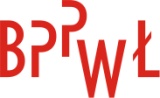 Art. 11 ust. 1 pkt 5 ustawy o samorządzie województwa:
„Samorząd województwa określa strategię rozwoju województwa, uwzględniającą w szczególności następujące cele: (…) 
kształtowanie i utrzymanie ładu przestrzennego.”

Ani w ustawach, ani w rozporządzeniu samorząd województwa nie ma żadnych narzędzi do kształtowanie ładu przestrzennego – kolejny martwy przepis
Zakres planu zagospodarowania przestrzennego województwa:
Rozporządzenie Ministra Infrastruktury i Rozwoju
Część stanowiąca projektu pzpw składa się z:
1. części tekstowej, w skład której wchodzą następujące elementy:
podstawa prawna sporządzenia projektu planu,
granice obszaru objętego ustaleniami projektu planu,
synteza uwarunkowań rozwoju,
ustalenia, o których mowa w art. 39 ust. 3 ustawy, w szczególności określające:
cele zagospodarowania przestrzennego województwa i miejskiego obszaru funkcjonalnego ośrodka wojewódzkiego,
kierunki i zasady organizacji struktury przestrzennej,
kierunki i zasady funkcjonowania systemu obszarów chronionych,
układ podstawowych elementów sieci osadniczej oraz kierunki i zasady jej rozwoju,
elementy systemów infrastruktury społecznej, transportowej, energetycznej, gospodarki wodno-ściekowej i gospodarki odpadami oraz kierunki i zasady ich rozwoju,
elementy systemu ochrony przeciwpowodziowej, w tym wskazanie terenów narażonych na niebezpieczeństwo powodzi i obszarów ochronnych zbiorników wód śródlądowych,
Czy ma być to opis granic województwa i MOFOW ?
2
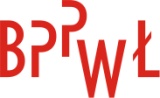 Zakres planu zagospodarowania przestrzennego województwa:
Rozporządzenie Ministra Infrastruktury i Rozwoju
Część stanowiąca projektu pzpw składa się z:
1. części tekstowej, w skład której wchodzą następujące elementy:
podstawa prawna sporządzenia projektu planu,
granice obszaru objętego ustaleniami projektu planu,
synteza uwarunkowań rozwoju,
ustalenia, o których mowa w art. 39 ust. 3 ustawy, w szczególności określające:
cele zagospodarowania przestrzennego województwa i miejskiego obszaru funkcjonalnego ośrodka wojewódzkiego,
kierunki i zasady organizacji struktury przestrzennej,
kierunki i zasady funkcjonowania systemu obszarów chronionych,
układ podstawowych elementów sieci osadniczej oraz kierunki i zasady jej rozwoju,
elementy systemów infrastruktury społecznej, transportowej, energetycznej, gospodarki wodno-ściekowej i gospodarki odpadami oraz kierunki i zasady ich rozwoju,
elementy systemu ochrony przeciwpowodziowej, w tym wskazanie terenów narażonych na niebezpieczeństwo powodzi i obszarów ochronnych zbiorników wód śródlądowych,
2
Uwarunkowania zawarte 
w rozporządzeniu będą jedynie rejestracją tekstowo-graficzną ustaleń wynikających 
z dokumentów krajowych i wojewódzkich. Co ma zawierać synteza?
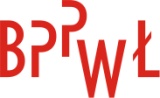 Zakres planu zagospodarowania przestrzennego województwa:
Rozporządzenie Ministra Infrastruktury i Rozwoju
Część stanowiąca projektu pzpw składa się z:
1. części tekstowej, w skład której wchodzą następujące elementy:
podstawa prawna sporządzenia projektu planu,
granice obszaru objętego ustaleniami projektu planu,
synteza uwarunkowań rozwoju,
ustalenia, o których mowa w art. 39 ust. 3 ustawy, w szczególności określające:
cele zagospodarowania przestrzennego województwa i miejskiego obszaru funkcjonalnego ośrodka wojewódzkiego,
kierunki i zasady organizacji struktury przestrzennej,
kierunki i zasady funkcjonowania systemu obszarów chronionych,
układ podstawowych elementów sieci osadniczej oraz kierunki i zasady jej rozwoju,
elementy systemów infrastruktury społecznej, transportowej, energetycznej, gospodarki wodno-ściekowej i gospodarki odpadami oraz kierunki i zasady ich rozwoju,
elementy systemu ochrony przeciwpowodziowej, w tym wskazanie terenów narażonych na niebezpieczeństwo powodzi i obszarów ochronnych zbiorników wód śródlądowych,
Co ustawodawca rozumie pod pojęciem „struktury przestrzennej” zwłaszcza 
w kontekście następnych elementów ustaleń planu ?
2
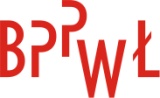 Zakres planu zagospodarowania przestrzennego województwa:
Rozporządzenie Ministra Infrastruktury i Rozwoju
Część stanowiąca projektu pzpw składa się z:
1. części tekstowej, w skład której wchodzą następujące elementy:
podstawa prawna sporządzenia projektu planu,
granice obszaru objętego ustaleniami projektu planu,
synteza uwarunkowań rozwoju,
ustalenia, o których mowa w art. 39 ust. 3 ustawy, w szczególności określające:
cele zagospodarowania przestrzennego województwa i miejskiego obszaru funkcjonalnego ośrodka wojewódzkiego,
kierunki i zasady organizacji struktury przestrzennej,
kierunki i zasady funkcjonowania systemu obszarów chronionych,
układ podstawowych elementów sieci osadniczej oraz kierunki i zasady jej rozwoju,
elementy systemów infrastruktury społecznej, transportowej, energetycznej, gospodarki wodno-ściekowej i gospodarki odpadami oraz kierunki i zasady ich rozwoju,
elementy systemu ochrony przeciwpowodziowej, w tym wskazanie terenów narażonych na niebezpieczeństwo powodzi i obszarów ochronnych zbiorników wód śródlądowych,
Niejasne jest sformułowanie 
„kierunki i zasady funkcjonowania”.
Zasady ochrony i zagospodarowania dla części obszarów chronionych określają plany ochrony.
2
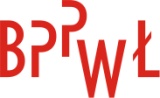 Zakres planu zagospodarowania przestrzennego województwa:
Rozporządzenie Ministra Infrastruktury i Rozwoju
Część stanowiąca projektu pzpw składa się z:
1. części tekstowej, w skład której wchodzą następujące elementy:
podstawa prawna sporządzenia projektu planu,
granice obszaru objętego ustaleniami projektu planu,
synteza uwarunkowań rozwoju,
ustalenia, o których mowa w art. 39 ust. 3 ustawy, w szczególności określające:
cele zagospodarowania przestrzennego województwa i miejskiego obszaru funkcjonalnego ośrodka wojewódzkiego,
kierunki i zasady organizacji struktury przestrzennej,
kierunki i zasady funkcjonowania systemu obszarów chronionych,
układ podstawowych elementów sieci osadniczej oraz kierunki i zasady jej rozwoju,
elementy systemów infrastruktury społecznej, transportowej, energetycznej, gospodarki wodno-ściekowej i gospodarki odpadami oraz kierunki i zasady ich rozwoju,
elementy systemu ochrony przeciwpowodziowej, w tym wskazanie terenów narażonych na niebezpieczeństwo powodzi i obszarów ochronnych zbiorników wód śródlądowych,
2
Niejasne jest sformułowanie 
kierunki i zasady rozwoju podstawowych elementów sieci osadniczej.
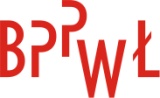 Zakres planu zagospodarowania przestrzennego województwa:
Rozporządzenie Ministra Infrastruktury i Rozwoju
Część stanowiąca projektu pzpw składa się z:
1. części tekstowej, w skład której wchodzą następujące elementy:
podstawa prawna sporządzenia projektu planu,
granice obszaru objętego ustaleniami projektu planu,
synteza uwarunkowań rozwoju,
ustalenia, o których mowa w art. 39 ust. 3 ustawy, w szczególności określające:
cele zagospodarowania przestrzennego województwa i miejskiego obszaru funkcjonalnego ośrodka wojewódzkiego,
kierunki i zasady organizacji struktury przestrzennej,
kierunki i zasady funkcjonowania systemu obszarów chronionych,
układ podstawowych elementów sieci osadniczej oraz kierunki i zasady jej rozwoju,
elementy systemów infrastruktury społecznej, transportowej, energetycznej, gospodarki wodno-ściekowej i gospodarki odpadami oraz kierunki i zasady ich rozwoju,
elementy systemu ochrony przeciwpowodziowej, w tym wskazanie terenów narażonych na niebezpieczeństwo powodzi i obszarów ochronnych zbiorników wód śródlądowych,
Niejasne jest określenie „system infrastruktury społecznej”.
Ze względu na proponowaną skalę planu niemożliwe wydaje się uwzględnienie elementów gospodarki wodno-ściekowej. Gospodarkę odpadami w województwie reguluje wojewódzki plan gospodarki odpadami, którego ustalenia będą uwzględnione na etapie uwarunkowań. Plan się zmienia co 4 lata.
2
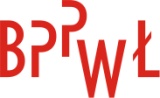 Zakres planu zagospodarowania przestrzennego województwa:
Rozporządzenie Ministra Infrastruktury i Rozwoju
Część stanowiąca projektu pzpw składa się z:
1. części tekstowej, w skład której wchodzą następujące elementy:
podstawa prawna sporządzenia projektu planu,
granice obszaru objętego ustaleniami projektu planu,
synteza uwarunkowań rozwoju,
ustalenia, o których mowa w art. 39 ust. 3 ustawy, w szczególności określające:
cele zagospodarowania przestrzennego województwa i miejskiego obszaru funkcjonalnego ośrodka wojewódzkiego,
kierunki i zasady organizacji struktury przestrzennej,
kierunki i zasady funkcjonowania systemu obszarów chronionych,
układ podstawowych elementów sieci osadniczej oraz kierunki i zasady jej rozwoju,
elementy systemów infrastruktury społecznej, transportowej, energetycznej, gospodarki wodno-ściekowej i gospodarki odpadami oraz kierunki i zasady ich rozwoju,
elementy systemu ochrony przeciwpowodziowej, w tym wskazanie terenów narażonych na niebezpieczeństwo powodzi i obszarów ochronnych zbiorników wód śródlądowych,
2
Obszary szczególnego zagrożenia powodzią wskazywane są studiach ochrony  przeciwpowodziowej opracowywanych przez RZGW.
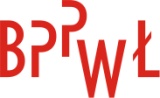 elementy systemów obronności i bezpieczeństwa oraz kierunki i zasady poprawy ich stanu,
granice terenów zamkniętych i ich stref ochronnych,
obszary występowania udokumentowanych złóż kopalin oraz wskazania do określenia sposobu ich ochrony,
obszary funkcjonalne o znaczeniu ponadregionalnym i regionalnym, jeśli takie zostały wyznaczone oraz zasady ich zagospodarowania,
inwestycje celu publicznego o znaczeniu krajowym, wojewódzkim i powiatowym,
wskazanie zasad wdrażania planu na poziomie lokalnym,
2
wnioski i rekomendacje dla polityki przestrzennej w województwach sąsiednich,
wnioski i rekomendacje do polityki przestrzennej kraju,
uzasadnienie przyjętych w projekcie rozwiązań,
synteza ustaleń planu.
Proponuje się rezygnację z zapisu.
2. części graficznej, którą stanowią:
rysunki o charakterze pomocniczym – w skali i liczbie w zależności od potrzeb,
rysunek zawierający zbiorcze zestawienie ustaleń planu województwa.
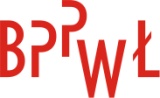 elementy systemów obronności i bezpieczeństwa oraz kierunki i zasady poprawy ich stanu,
granice terenów zamkniętych i ich stref ochronnych,
obszary występowania udokumentowanych złóż kopalin oraz wskazania do określenia sposobu ich ochrony,
obszary funkcjonalne o znaczeniu ponadregionalnym i regionalnym, jeśli takie zostały wyznaczone oraz zasady ich zagospodarowania,
inwestycje celu publicznego o znaczeniu krajowym, wojewódzkim i powiatowym,
wskazanie zasad wdrażania planu na poziomie lokalnym,
2
wnioski i rekomendacje dla polityki przestrzennej w województwach sąsiednich,
wnioski i rekomendacje do polityki przestrzennej kraju,
uzasadnienie przyjętych w projekcie rozwiązań,
synteza ustaleń planu.
Proponuje się rezygnację z zapisu.
2. części graficznej, którą stanowią:
rysunki o charakterze pomocniczym – w skali i liczbie w zależności od potrzeb,
rysunek zawierający zbiorcze zestawienie ustaleń planu województwa.
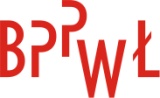 elementy systemów obronności i bezpieczeństwa oraz kierunki i zasady poprawy ich stanu,
granice terenów zamkniętych i ich stref ochronnych,
obszary występowania udokumentowanych złóż kopalin oraz wskazania do określenia sposobu ich ochrony,
obszary funkcjonalne o znaczeniu ponadregionalnym i regionalnym, jeśli takie zostały wyznaczone oraz zasady ich zagospodarowania,
inwestycje celu publicznego o znaczeniu krajowym, wojewódzkim i powiatowym,
wskazanie zasad wdrażania planu na poziomie lokalnym,
Ochronę złóż ustala ustawa prawo geologiczne i górnicze. Sposób tej ochrony także powinna regulować w/w ustawa.
2
wnioski i rekomendacje dla polityki przestrzennej w województwach sąsiednich,
wnioski i rekomendacje do polityki przestrzennej kraju,
uzasadnienie przyjętych w projekcie rozwiązań,
synteza ustaleń planu.
2. części graficznej, którą stanowią:
rysunki o charakterze pomocniczym – w skali i liczbie w zależności od potrzeb,
rysunek zawierający zbiorcze zestawienie ustaleń planu województwa.
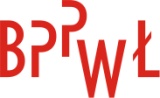 elementy systemów obronności i bezpieczeństwa oraz kierunki i zasady poprawy ich stanu,
granice terenów zamkniętych i ich stref ochronnych,
obszary występowania udokumentowanych złóż kopalin oraz wskazania do określenia sposobu ich ochrony,
obszary funkcjonalne o znaczeniu ponadregionalnym i regionalnym, jeśli takie zostały wyznaczone oraz zasady ich zagospodarowania,
inwestycje celu publicznego o znaczeniu krajowym, wojewódzkim i powiatowym,
wskazanie zasad wdrażania planu na poziomie lokalnym,
Ustawa o planowaniu i zagospodarowaniu przestrzennym
Rozdział 4a. Obszary funkcjonalne, art. 49b pkt 1-2, 49d ust. 5-6:
„Do typów obszarów funkcjonalnych o znaczeniu ponadregionalnym należą:
miejski obszar funkcjonalny ośrodka wojewódzkiego; szczegółowe warunki określania OF i ich granic określi minister do spraw rozwoju regionalnego; kiedy?,       I jak zasady to po co jeszcze plan?
wiejski obszar funkcjonalny; szczegółowe warunki określi minister właściwy do spraw rozwoju wsi; kiedy? I co jak będzie wykraczał poza obszar województwa?, procedura
2
wnioski i rekomendacje dla polityki przestrzennej w województwach sąsiednich,
wnioski i rekomendacje do polityki przestrzennej kraju,
uzasadnienie przyjętych w projekcie rozwiązań,
synteza ustaleń planu.
2. części graficznej, którą stanowią:
rysunki o charakterze pomocniczym – w skali i liczbie w zależności od potrzeb,
rysunek zawierający zbiorcze zestawienie ustaleń planu województwa.
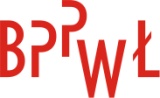 elementy systemów obronności i bezpieczeństwa oraz kierunki i zasady poprawy ich stanu,
granice terenów zamkniętych i ich stref ochronnych,
obszary występowania udokumentowanych złóż kopalin oraz wskazania do określenia sposobu ich ochrony,
obszary funkcjonalne o znaczeniu ponadregionalnym i regionalnym,           jeśli takie zostały wyznaczone oraz zasady ich zagospodarowania,
inwestycje celu publicznego o znaczeniu krajowym, wojewódzkim                     i powiatowym,
wskazanie zasad wdrażania planu na poziomie lokalnym,
2
wnioski i rekomendacje dla polityki przestrzennej w województwach sąsiednich,
wnioski i rekomendacje do polityki przestrzennej kraju,
uzasadnienie przyjętych w projekcie rozwiązań,
synteza ustaleń planu.
Proponuje się rezygnację z zapisu.
2. części graficznej, którą stanowią:
rysunki o charakterze pomocniczym – w skali i liczbie w zależności od potrzeb,
rysunek zawierający zbiorcze zestawienie ustaleń planu województwa.
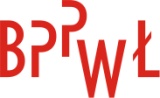 elementy systemów obronności i bezpieczeństwa oraz kierunki i zasady poprawy ich stanu,
granice terenów zamkniętych i ich stref ochronnych,
obszary występowania udokumentowanych złóż kopalin oraz wskazania do określenia sposobu ich ochrony,
obszary funkcjonalne o znaczeniu ponadregionalnym i regionalnym, jeśli takie zostały wyznaczone oraz zasady ich zagospodarowania,
inwestycje celu publicznego o znaczeniu krajowym, wojewódzkim i powiatowym,
wskazanie zasad wdrażania planu na poziomie lokalnym,
2
wnioski i rekomendacje dla polityki przestrzennej w województwach sąsiednich,
wnioski i rekomendacje do polityki przestrzennej kraju,
uzasadnienie przyjętych w projekcie rozwiązań,
synteza ustaleń planu.
To powinno regulować rozporządzenie.
2. części graficznej, którą stanowią:
rysunki o charakterze pomocniczym – w skali i liczbie w zależności od potrzeb,
rysunek zawierający zbiorcze zestawienie ustaleń planu województwa.
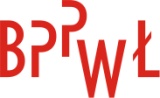 elementy systemów obronności i bezpieczeństwa oraz kierunki i zasady poprawy ich stanu,
granice terenów zamkniętych i ich stref ochronnych,
obszary występowania udokumentowanych złóż kopalin oraz wskazania do określenia sposobu ich ochrony,
obszary funkcjonalne o znaczeniu ponadregionalnym i regionalnym, jeśli takie zostały wyznaczone oraz zasady ich zagospodarowania,
inwestycje celu publicznego o znaczeniu krajowym, wojewódzkim i powiatowym,
wskazanie zasad wdrażania planu na poziomie lokalnym,
2
wnioski i rekomendacje dla polityki przestrzennej w województwach sąsiednich,
wnioski i rekomendacje do polityki przestrzennej kraju,
uzasadnienie przyjętych w projekcie rozwiązań,
synteza ustaleń planu.
Proponuje się rezygnację z zapisu.
2. części graficznej, którą stanowią:
rysunki o charakterze pomocniczym – w skali i liczbie w zależności od potrzeb,
rysunek zawierający zbiorcze zestawienie ustaleń planu województwa.
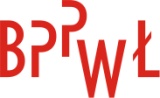 elementy systemów obronności i bezpieczeństwa oraz kierunki i zasady poprawy ich stanu,
granice terenów zamkniętych i ich stref ochronnych,
obszary występowania udokumentowanych złóż kopalin oraz wskazania do określenia sposobu ich ochrony,
obszary funkcjonalne o znaczeniu ponadregionalnym i regionalnym, jeśli takie zostały wyznaczone oraz zasady ich zagospodarowania,
inwestycje celu publicznego o znaczeniu krajowym, wojewódzkim i powiatowym,
wskazanie zasad wdrażania planu na poziomie lokalnym,
2
Ustalenia zawarte w rozporządzeniu będą jedynie rejestracją tekstowo-graficzną ustaleń wynikających z dokumentów krajowych i wojewódzkich podobnie jak w uwarunkowaniach, tylko w ujęciu sektorowym. Co ma zawierać synteza?
wnioski i rekomendacje dla polityki przestrzennej w województwach sąsiednich,
wnioski i rekomendacje do polityki przestrzennej kraju,
uzasadnienie przyjętych w projekcie rozwiązań,
synteza ustaleń planu.
2. części graficznej, którą stanowią:
rysunki o charakterze pomocniczym – w skali i liczbie w zależności od potrzeb,
rysunek zawierający zbiorcze zestawienie ustaleń planu województwa.
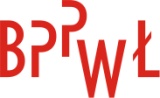 elementy systemów obronności i bezpieczeństwa oraz kierunki i zasady poprawy ich stanu,
granice terenów zamkniętych i ich stref ochronnych,
obszary występowania udokumentowanych złóż kopalin oraz wskazania do określenia sposobu ich ochrony,
obszary funkcjonalne o znaczeniu ponadregionalnym i regionalnym, jeśli takie zostały wyznaczone oraz zasady ich zagospodarowania,
inwestycje celu publicznego o znaczeniu krajowym, wojewódzkim i powiatowym,
wskazanie zasad wdrażania planu na poziomie lokalnym,
wnioski i rekomendacje dla polityki przestrzennej w województwach sąsiednich,
wnioski i rekomendacje do polityki przestrzennej kraju,
uzasadnienie przyjętych w projekcie rozwiązań,
synteza ustaleń planu.
2
Niemożliwe wydaje się czytelne przedstawienie wszystkich elementów na 1 planszy 
w skali 1 : 250 000
2. części graficznej, którą stanowią:
rysunki o charakterze pomocniczym – w skali i liczbie w zależności od potrzeb,
rysunek zawierający zbiorcze zestawienie ustaleń planu województwa.
Rozporządzenie nie określa relacji między pzpw a planem dla MOFOW i WOF.
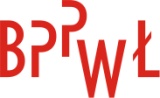 Zakres planu zagospodarowania przestrzennego województwa:
1
Ustawa o planowaniu i zagospodarowaniu przestrzennym
Rozdział 3. Planowanie przestrzenne w województwie, art. 39, ust. 3:
„W planie zagospodarowania przestrzennego województwa uwzględnia się ustalenia strategii rozwoju województwa oraz określa się w szczególności:
podstawowe elementy sieci osadniczej województwa i ich powiązań komunikacyjnych oraz infrastrukturalnych, w tym kierunki powiązań transgranicznych;
system obszarów chronionych, w tym obszary ochrony środowiska, przyrody            i krajobrazu kulturowego, ochrony uzdrowisk oraz dziedzictwa kulturowego              i zabytków oraz dóbr kultury współczesnej;
rozmieszczenie inwestycji celu publicznego o znaczeniu ponadlokalnym;
granice i zasady zagospodarowania obszarów funkcjonalnych o znaczeniu ponadregionalnym oraz, w zależności od potrzeb, granice i zasady zagospodarowania obszarów funkcjonalnych o znaczeniu regionalnym;
obszary wsparcia;
obszary szczególnego zagrożenia powodzią;
granice terenów zamkniętych i ich stref ochronnych;
obszary występowania udokumentowanych złóż kopalin.
Proponuje się zapis: 
system ochrony środowiska przyrodniczego i kulturowego
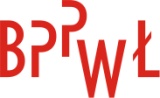 Zakres planu zagospodarowania przestrzennego województwa:
1
Ustawa o planowaniu i zagospodarowaniu przestrzennym
Rozdział 3. Planowanie przestrzenne w województwie, art. 39, ust. 3:
„W planie zagospodarowania przestrzennego województwa uwzględnia się ustalenia strategii rozwoju województwa oraz określa się w szczególności:
podstawowe elementy sieci osadniczej województwa i ich powiązań komunikacyjnych oraz infrastrukturalnych, w tym kierunki powiązań transgranicznych;
system obszarów chronionych, w tym obszary ochrony środowiska, przyrody            i krajobrazu kulturowego, ochrony uzdrowisk oraz dziedzictwa kulturowego              i zabytków oraz dóbr kultury współczesnej;
rozmieszczenie inwestycji celu publicznego o znaczeniu ponadlokalnym;
granice i zasady zagospodarowania obszarów funkcjonalnych o znaczeniu ponadregionalnym oraz, w zależności od potrzeb, granice i zasady zagospodarowania obszarów funkcjonalnych o znaczeniu regionalnym;
obszary wsparcia;
obszary szczególnego zagrożenia powodzią;
granice terenów zamkniętych i ich stref ochronnych;
obszary występowania udokumentowanych złóż kopalin.
Proponuje się rezygnację 
z wyszczególniania inwestycji celu publicznego o znaczeniu ponadlokalnym
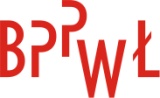 Zakres planu zagospodarowania przestrzennego województwa:
1
Ustawa o planowaniu i zagospodarowaniu przestrzennym
Rozdział 3. Planowanie przestrzenne w województwie, art. 39, ust. 3:
„W planie zagospodarowania przestrzennego województwa uwzględnia się ustalenia strategii rozwoju województwa oraz określa się w szczególności:
podstawowe elementy sieci osadniczej województwa i ich powiązań komunikacyjnych oraz infrastrukturalnych, w tym kierunki powiązań transgranicznych;
system obszarów chronionych, w tym obszary ochrony środowiska, przyrody            i krajobrazu kulturowego, ochrony uzdrowisk oraz dziedzictwa kulturowego              i zabytków oraz dóbr kultury współczesnej;
rozmieszczenie inwestycji celu publicznego o znaczeniu ponadlokalnym;
granice i zasady zagospodarowania obszarów funkcjonalnych o znaczeniu ponadregionalnym oraz, w zależności od potrzeb, granice i zasady zagospodarowania obszarów funkcjonalnych o znaczeniu regionalnym;
obszary wsparcia;
obszary szczególnego zagrożenia powodzią;
granice terenów zamkniętych i ich stref ochronnych;
obszary występowania udokumentowanych złóż kopalin.
Ustawa o planowaniu i zagospodarowaniu przestrzennym
Rozdział 4a. Obszary funkcjonalne, art. 49b pkt 1-2, 49d ust. 5-6:
„Do typów obszarów funkcjonalnych o znaczeniu ponadregionalnym należą:
miejski obszar funkcjonalny ośrodka wojewódzkiego; szczegółowe warunki określania OF i ich granic określi minister do spraw rozwoju regionalnego;
wiejski obszar funkcjonalny; szczegółowe warunki określi minister właściwy do spraw rozwoju wsi;
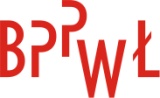 Zakres planu zagospodarowania przestrzennego województwa:
1
Ustawa o planowaniu i zagospodarowaniu przestrzennym
Rozdział 3. Planowanie przestrzenne w województwie, art. 39, ust. 3:
„W planie zagospodarowania przestrzennego województwa uwzględnia się ustalenia strategii rozwoju województwa oraz określa się w szczególności:
podstawowe elementy sieci osadniczej województwa i ich powiązań komunikacyjnych oraz infrastrukturalnych, w tym kierunki powiązań transgranicznych;
system obszarów chronionych, w tym obszary ochrony środowiska, przyrody            i krajobrazu kulturowego, ochrony uzdrowisk oraz dziedzictwa kulturowego              i zabytków oraz dóbr kultury współczesnej;
rozmieszczenie inwestycji celu publicznego o znaczeniu ponadlokalnym;
granice i zasady zagospodarowania obszarów funkcjonalnych o znaczeniu ponadregionalnym oraz, w zależności od potrzeb, granice i zasady zagospodarowania obszarów funkcjonalnych o znaczeniu regionalnym;
obszary wsparcia;
obszary szczególnego zagrożenia powodzią;
granice terenów zamkniętych i ich stref ochronnych;
obszary występowania udokumentowanych złóż kopalin.
Proponuje się włączenie 
w zakres pkt 2
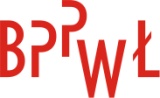 Zakres planu zagospodarowania przestrzennego województwa:
1
Ustawa o planowaniu i zagospodarowaniu przestrzennym
Rozdział 3. Planowanie przestrzenne w województwie, art. 39, ust. 3:
„W planie zagospodarowania przestrzennego województwa uwzględnia się ustalenia strategii rozwoju województwa oraz określa się w szczególności:
podstawowe elementy sieci osadniczej województwa i ich powiązań komunikacyjnych oraz infrastrukturalnych, w tym kierunki powiązań transgranicznych;
system obszarów chronionych, w tym obszary ochrony środowiska, przyrody            i krajobrazu kulturowego, ochrony uzdrowisk oraz dziedzictwa kulturowego              i zabytków oraz dóbr kultury współczesnej;
rozmieszczenie inwestycji celu publicznego o znaczeniu ponadlokalnym;
granice i zasady zagospodarowania obszarów funkcjonalnych o znaczeniu ponadregionalnym oraz, w zależności od potrzeb, granice i zasady zagospodarowania obszarów funkcjonalnych o znaczeniu regionalnym;
obszary wsparcia;
obszary szczególnego zagrożenia powodzią;
granice terenów zamkniętych i ich stref ochronnych;
obszary występowania udokumentowanych złóż kopalin.
Proponuje się rezygnację 
z zamieszczania granic terenów zamkniętych i ich stref ochronnych
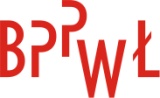 Zakres planu zagospodarowania przestrzennego województwa:
1
Ustawa o planowaniu i zagospodarowaniu przestrzennym
Rozdział 3. Planowanie przestrzenne w województwie, art. 39, ust. 3 - 6:
„W planie zagospodarowania przestrzennego województwa uwzględnia się ustalenia strategii rozwoju województwa oraz określa się w szczególności:
podstawowe elementy sieci osadniczej województwa i ich powiązań komunikacyjnych oraz infrastrukturalnych, w tym kierunki powiązań transgranicznych;
system obszarów chronionych, w tym obszary ochrony środowiska, przyrody            i krajobrazu kulturowego, ochrony uzdrowisk oraz dziedzictwa kulturowego              i zabytków oraz dóbr kultury współczesnej;
rozmieszczenie inwestycji celu publicznego o znaczeniu ponadlokalnym;
granice i zasady zagospodarowania obszarów funkcjonalnych o znaczeniu ponadregionalnym oraz, w zależności od potrzeb, granice i zasady zagospodarowania obszarów funkcjonalnych o znaczeniu regionalnym;
obszary wsparcia;
obszary szczególnego zagrożenia powodzią;
granice terenów zamkniętych i ich stref ochronnych;
obszary występowania udokumentowanych złóż kopalin.
Proponuje się włączenie 
w zakres pkt 2
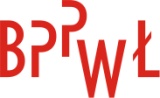 1
„W planie zagospodarowania przestrzennego województwa umieszcza się te inwestycje celu publicznego o znaczeniu ponadlokalnym, o których mowa w ust. 3 pkt 3, które zostały ustalone w dokumentach przyjętych przez Sejm Rzeczypospolitej Polskiej, Radę Ministrów, właściwego ministra lub sejmik województwa, zgodnie z ich właściwością.”
Proponuje się rezygnację 
z zapisu
„Dla miejskiego obszaru funkcjonalnego ośrodka wojewódzkiego uchwala się plan zagospodarowania przestrzennego miejskiego obszaru funkcjonalnego ośrodka wojewódzkiego jako część planu zagospodarowania przestrzennego województwa.”
Niejasna rola planu i jego relacje ze strategią rozwoju opracowywaną dla ZIT.
Brak odniesienia do krajowej polityki miejskiej.
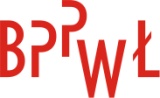 Rola planu zagospodarowania przestrzennego województwa w systemie planowania przestrzennego:
czy plan ma być dokumentem długookresowym czy średniookresowym ?
2030
2020
w pzpw uwzględnia się ustalenia KPZK 
(art. 39 ust. 4. ustawy o planowaniu 
i zagospodarowaniu przestrzennym)
w pzpw uwzględnia się ustalenia SRW
(art. 39 ust. 3. ustawy o planowaniu 
i zagospodarowaniu przestrzennym);
pzpw dostosowuje się do SRWpo jej aktualizacji.. (art. 39a ustawy o planowaniu i zagospodarowaniu przestrzennym po zmianach)
czy plan ma być:
wyrazem polityki przestrzennej samorządu województwa ?
narzędziem kształtowania ładu przestrzennego ?
elementem regionalnego planowania strategicznego ?
czy plan ma pełnić rolę:
informacyjno – poznawczą?
wizji rozwoju regionu ?
graficznej prezentacji ustaleń strategii rozwoju województwa ?
koordynacyjną między planowaniem krajowym a planowaniem miejscowym?
3
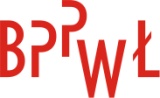 Zadania i zakres działalności samorządu województwa 
w zakresie planowania i zagospodarowania przestrzennego:
Art. 3 ust. 3 ustawy o planowaniu i zagospodarowaniu przestrzennym:

„Kształtowanie i prowadzenie polityki przestrzennej w województwie,                w tym uchwalanie planu zagospodarowania przestrzennego województwa, należy do zadań samorządu województwa.”
Art. 11 ust. 1 pkt 5 ustawy o samorządzie województwa:

„Samorząd województwa określa strategię rozwoju województwa, uwzględniającą w szczególności następujące cele: (…) 
kształtowanie i utrzymanie ładu przestrzennego.”
3
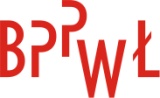 Plan Zagospodarowania Przestrzennego Województwa
Uwarunkowania rozwoju przestrzennego
Polityka przestrzenna
Ład przestrzenny
Wizja rozwoju 
regionu 2030
Zasady zagospodarowania przestrzennego
KPZK 2030
SRW 2020
Systemy 
przestrzenne:
Elementy spójności 
z planowaniem lokalnym:
osadniczy, w tym obszary miejskie 
i obszary wiejskie
np. ograniczenie procesu suburbanizacji
np. ograniczenie zabudowy wzdłuż nowych planowanych odcinków DK i DW, w tym obwodnic
infrastrukturalne, 
w tym transportowe
np. ograniczenie inwestowania w obszarach cennych przyrodniczo lub krajobrazowo, obszarach zagrożeń naturalnych
ochrony środowiska 
przyrodniczego i kulturowego
skala 1 : 200 000, 1 : 250 000
skala 1 : 50 000
3
obszary funkcjonalne
zasady zagospodarowania wynikające 
ze specyfiki OF
obszary 
strategicznej interwencji
zasady zagospodarowania wynikające 
ze specyfiki OSI
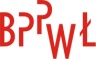 Plan Zagospodarowania Przestrzennego Województwa
Uwarunkowania rozwoju przestrzennego
rola informacyjno-poznawcza
Polityka przestrzenna
Ład przestrzenny
wizja rozwoju uwzględnia ustalenia dokumentów krajowych, w tym KPZK, oraz stanowi wytyczne dla SRW
zasady zagospodarowania określone dla obszarów wskazanych w wizji rozwoju regionu są wiążące dla gmin przy sporządzaniu suikzp (odstępstwo – decyzja zarządu województwa 
na podstawie upoważnienia sejmiku województwa)
element regionalnego planowania strategicznego
narzędzie 
kształtowania 
ładu przestrzennego
rola koordynacyjna między planowaniem krajowym 
a planowaniem miejscowym
3
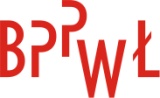 Wobec opracowania zasad zagospodarowania dla obszarów funkcjonalnych - rezygnacja z konieczności opracowania planu zagospodarowania przestrzennego miejskiego obszaru funkcjonalnego miasta wojewódzkiego.

Uproszczenie procedury sporządzania pzpw:
przekazanie kompetencji w zakresie zbierania wniosków do pzpw z obszaru gminy na poziom lokalny (zebranie i agregacja wniosków od mieszkańców 
i przekazanie ich z własnymi propozycjami marszałkowi województwa);
zawarcie w ogłoszeniu o przystąpieniu do sporządzenia pzpw najistotniejszych problemów do rozwiązania w województwie (ukierunkowanie dyskusji publicznej);
rezygnacja z konieczności opiniowania projektu pzpw przez organy administracji publicznej stopnia gminnego i powiatowego województw sąsiednich (jedynie udział organów samorządu województwa i administracji rządowej);
ustalenie maksymalnego terminu uzgadniania planu przez ministra (40 dni).

Rezygnacja z parytetu w ustalaniu składu wojewódzkiej komisji urbanistyczno-architektonicznej.
3
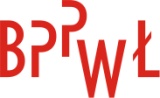 Przyjęcie zasady, że podstawowym dokumentem uzgadnianym z samorządem województwa w zakresie ładu przestrzennego jest studium.


Rezygnacja z procedury administracyjnej przy uzgadnianiu studium.



Rezygnacja ze spec – ustaw.


Likwidacja decyzji o warunkach zabudowy lub konieczność  stwierdzania              ich zgodności ze suikzp gminy.


Wprowadzenie obowiązku umieszczenia w studium prognozy kosztów sporządzenia i realizacji planów miejscowych.
3
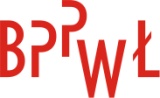 ewolucja czy rewolucja?
Ewa Paturalska – Nowak
Biuro Planowania Przestrzennego Województwa  Łódzkiego w Łodzi







Warszawa, luty 2014 r.
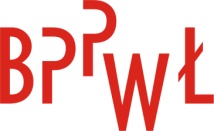